Which one is a Cetacean
What makes them mammals
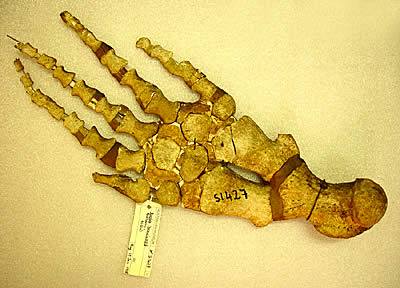 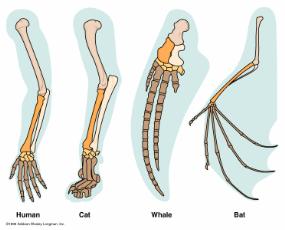 Mysteceti/Baleen Whales
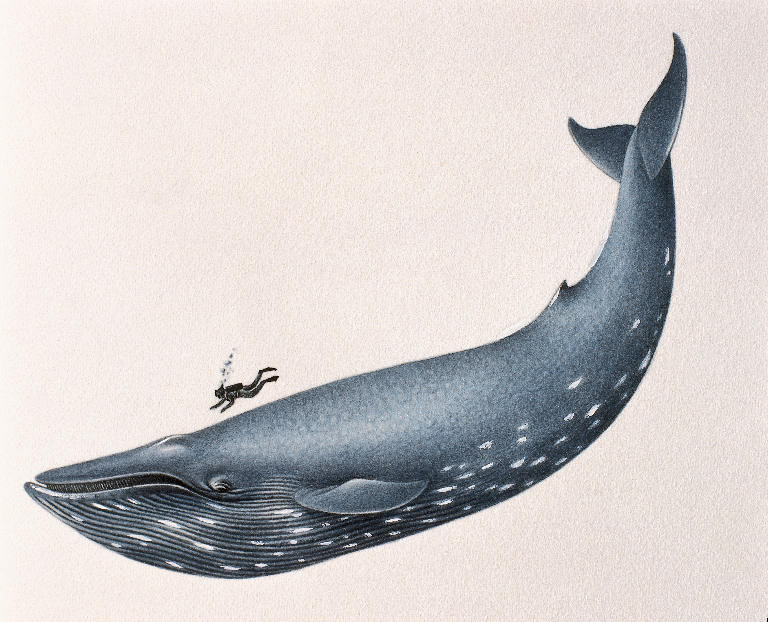 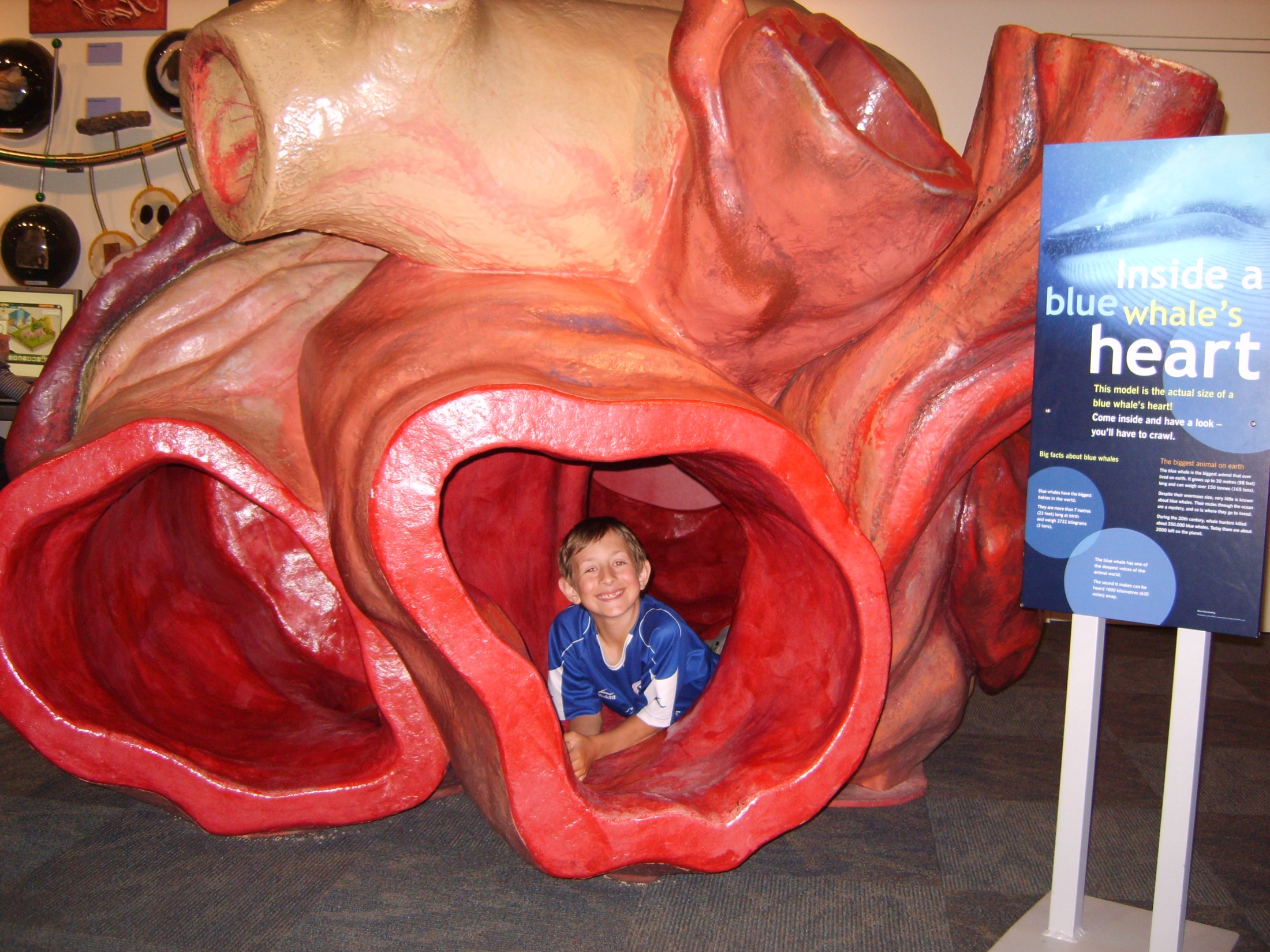 At a length of 100 feet, and weighing in at 400,000 lbs, they are the largest animals ever on Earth
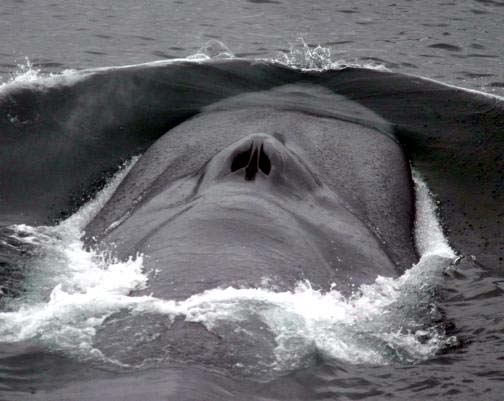 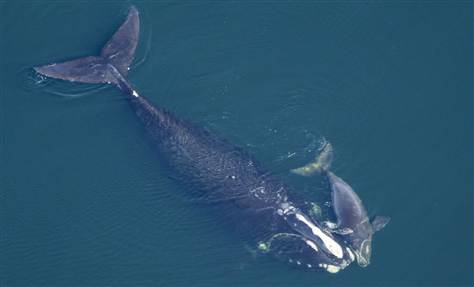 Right whales are named because they move slow they are big, and float when killed
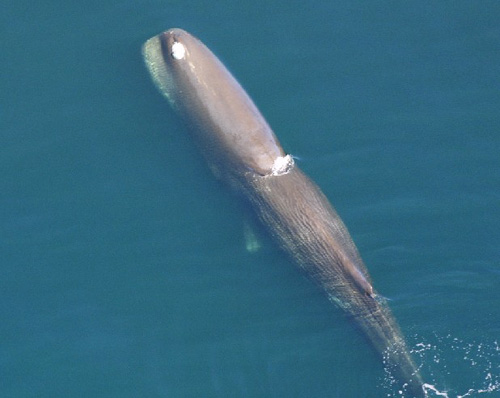 Third largest whale, 66 ft, prefers tropical to temperate waters
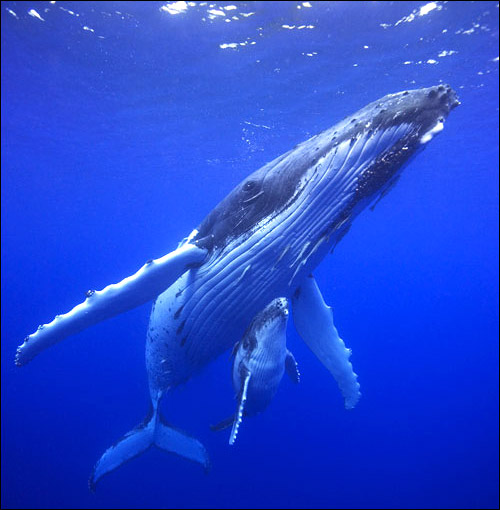 Known for -singing - distinct body shape which includes very large pectoral fins- very acrobatic-eat only in the winter near the poles and migrate towards the equator to give birth
Have Baleen
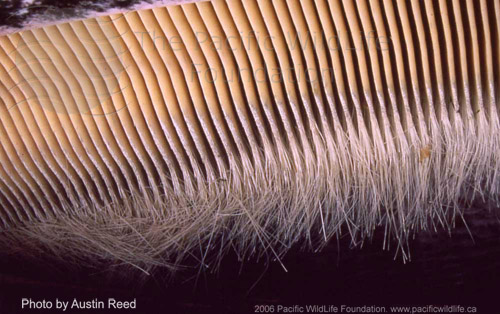 What does the largest animal on Earth feed on?
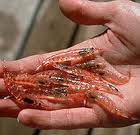 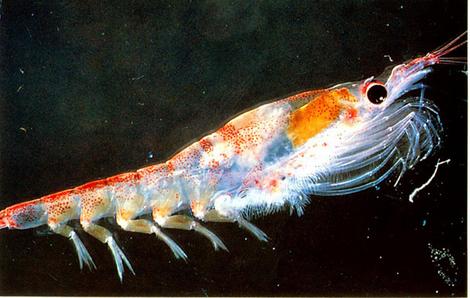 Amazing hunting technique http://www.youtube.com/watch?v=vJvfjiCTvq4  humpback eating/ bubble netting
Bubble NettingThis hunting technique is unusual.Whale dives along a school of small fish and swims around it releasing a stream of bubbles which enclose the schoolFish refuse to swim through bubblesWhale swims upwards through enter of school and eats
Baleen whales communicate through a series of clicks
Some sing complex songs (humpback)
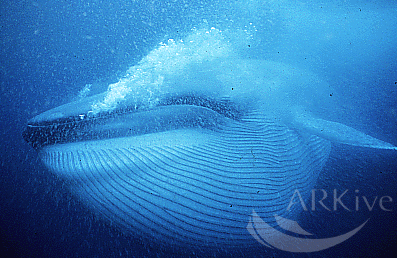 Why do they sing?
Other behaviors include breaching.
Lob-tailing
http://www.youtube.com/watch?v=62RpSHIkUDo humpback singing
Spy-hopping
http://www.youtube.com/watch?v=yB2KvyiFUws  spy hoppinghttp://www.youtube.com/watch?v=qoP1N0OyFic  http://www.youtube.com/watch?v=itvjYohS55w&feature=related http://www.youtube.com/watch?v=6KEXUaIlqzA&feature=related  http://www.youtube.com/watch?v=xrUFZ13C3Q8
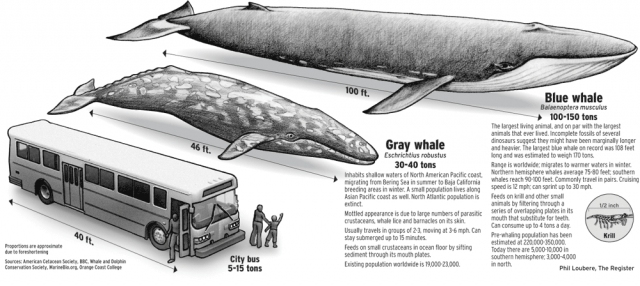 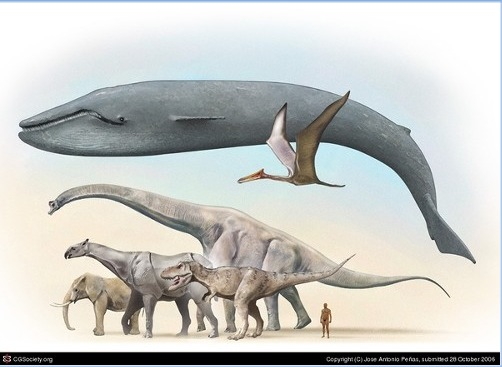 Blue Whales Communicating
http://video.nationalgeographic.com/video/animals/mammals-animals/whales/whale_bluecalls/
Blue Whale: Population Size?
Reproduce very slowly, every 2-3 years
Gestation period is 12 months
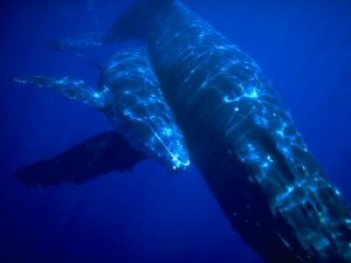 Blue Whale
Found in every ocean
Aggressively hunted for oil and blubber
1930-1931 ~30,000 were hunted and killed
An estimated 350,000 blue whales were killed;  99% of the population wiped out
How many remain today???
Less than 10,000 in the Oceans !
.
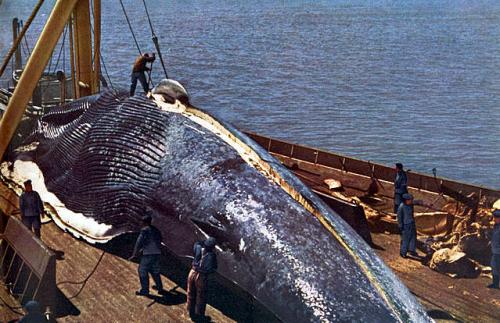 Odonteceti
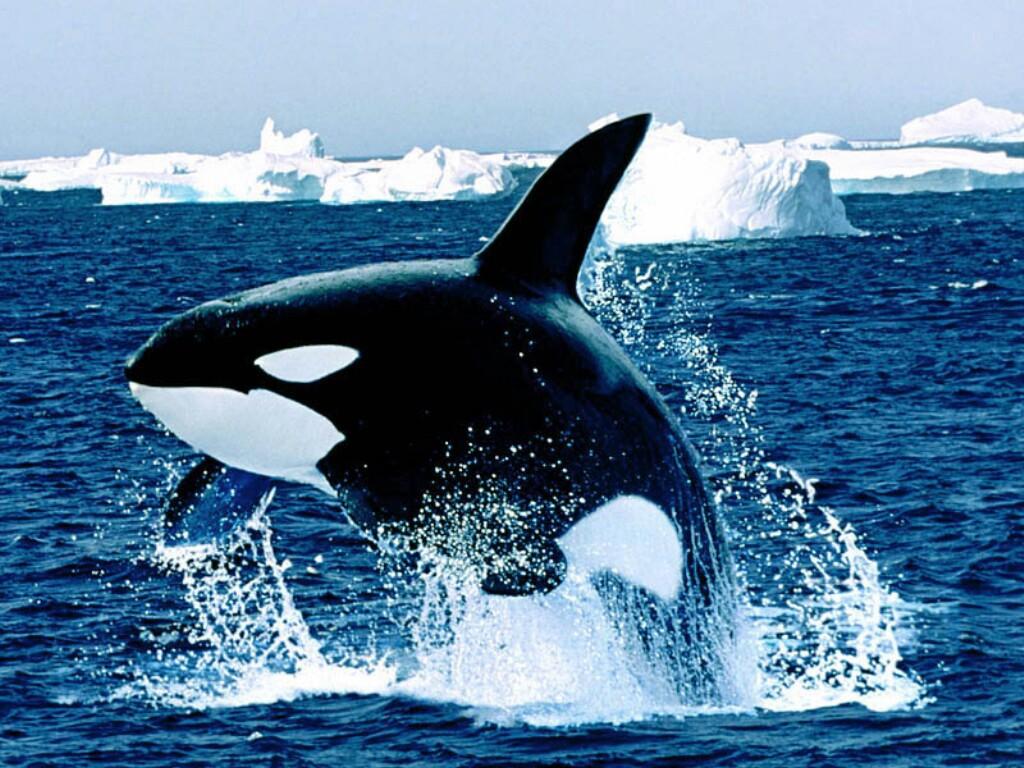 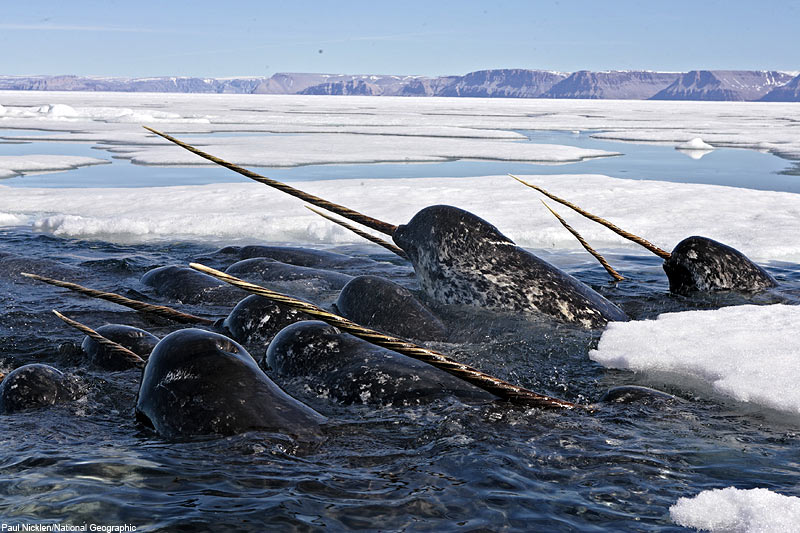 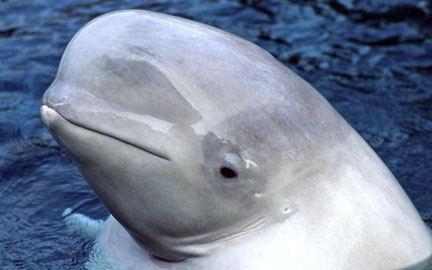 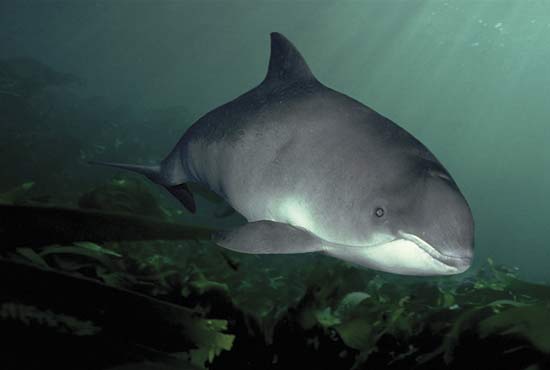 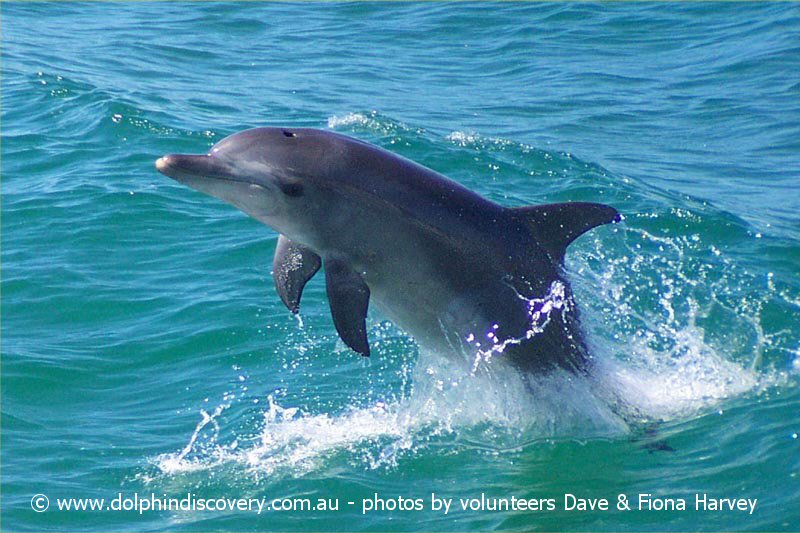 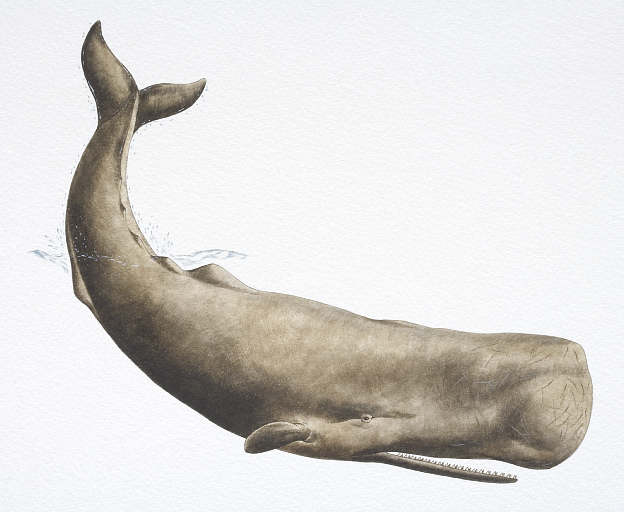 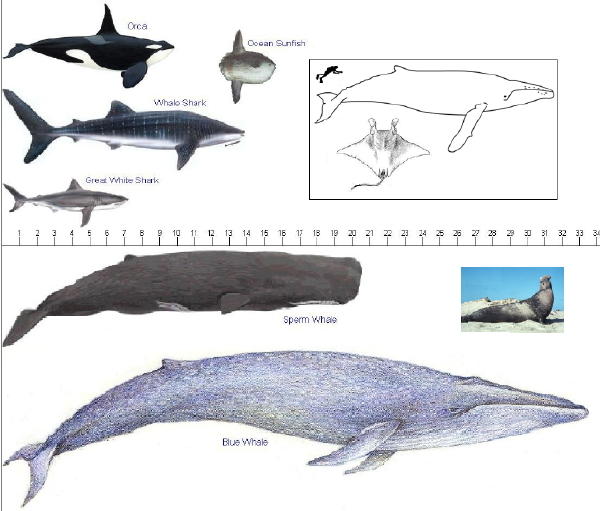 Characteristics Include:  Conical shaped teeth
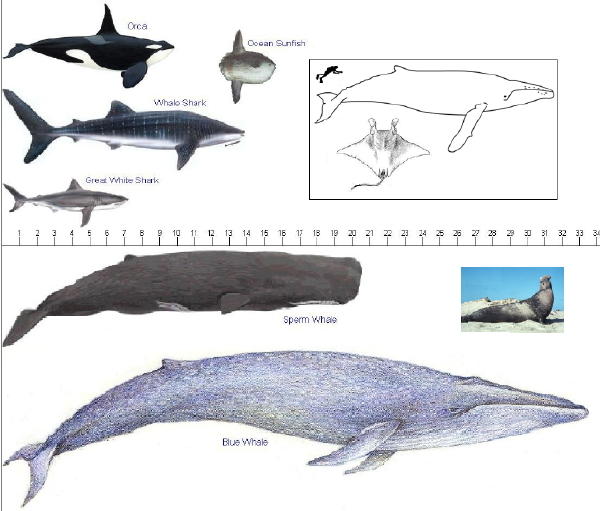 Carnivorous
http://www.youtube.com/watch?v=cg6VXFOtRsU  dolphins huntinghttp://video.nationalgeographic.com/video/animals/mammals-animals/whales/orca-juvenile-training-lex/  killer whales gang up on a seal
Very social
Have conical shaped teeth (*porpoises have spade shaped teeth)
Generally smaller than mysticeti
Are carnivorous
Can dive up to 2000 meters and hold their breath for up to 90 minutes
Over 65 species with the Sperm Whale being the largest (about 60 feet long)
Communicate while hunting using signature clicks
Live in Pods 
5 – 30 individuals 
Establish strong social bonds
Some mate for life
Some old males live solitary lives
Are very social, more social than mysticeti
 Live and travel in groups as large as 1000 whales
Mate with one partner for life
Females and offspring travel in these groups accompanied by last year’s offspring
Some older males like Moby Dick, live solitary lives
May migrate – wintering near the equator and summering near the poles
Flukes (All whales)
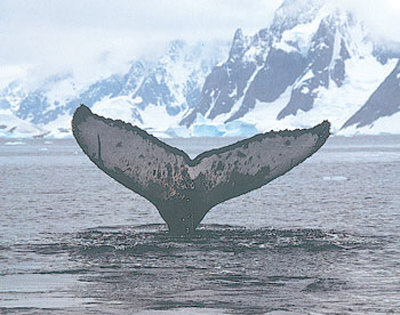 Each lobe of the tail is called a fluke
Flukes have no bones or muscles
Muscles of the back and caudal peduncle move flukes up and down
http://www.youtube.com/watch?v=InUrAHyggDY
Blubber 3-12 inches thick
Reduced limb size to concentrate heat
Thermoregulation
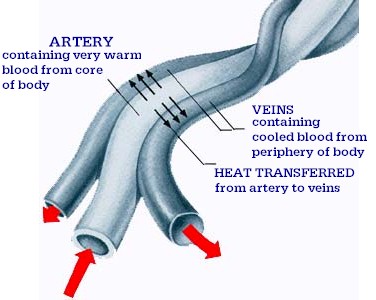 Thermoregulation
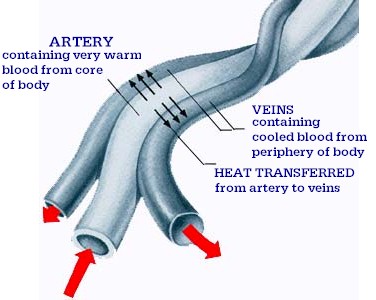 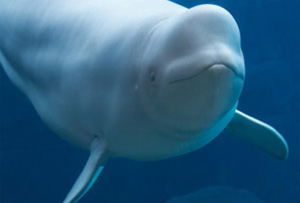 Most Whales have a thick layer of fat (blubber) 3-4 inches thick

Reduced limb size decreases amount of body exposed to environment

Countercurrent heat exchange where arteries are close to veins to keep them warm
http://video.nationalgeographic.com/video/animals/mammals-animals/whales/orca-juvenile-training-lex/  killer whales gang up on a seal
http://www.youtube.com/watch?v=f7-y8LC50r8&feature=related  sperm whale
Sperm Whale
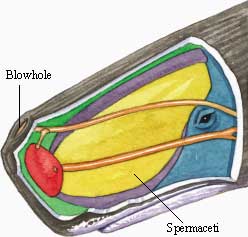 Largest WhaleHead is big because it is filled with a milky white waxy substance called spermacetti.Used for divingSpermacetti accounts for 20% of the whales weight.  While the  head accounts for ¼ of its’ lengthDeep divers reaching 10,000 feet.  Hold their breath for up to 90 minsFeed mainly on giant squid and other fish
http://www.youtube.com/watch?v=qaidpx3b0Jg&feature=related  http://www.youtube.com/watch?v=xsxxjANm3hI&feature=related   http://www.youtube.com/watch?v=_z2Lfxpi710&feature=related
How do they find food at 10,000 feet down?  Use echolocation.
Echolocation
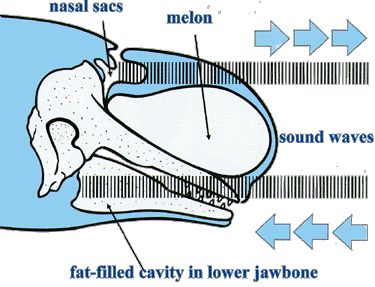 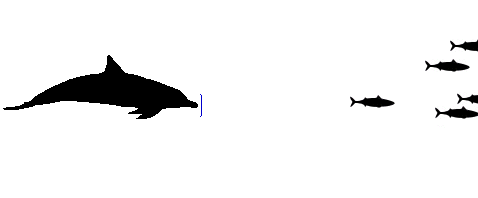 Echolocation in a sperm whale
1.  Clicks are produced by the nasal (air)sac2. Sounds are focused by the melon which is a flexible, fat filled organ3. Echoes are returned and received by the fat filled lower jaw and transferred to the inner ear.4. The signals are then processed by the brain and produce an image
This will allow whales to dive deep into the dark depths of the ocean without getting hurt.In sperm whales, the sound is produced by a monkeys muzle
http://www.youtube.com/watch?v=qLziFMF4DHA  blind boy